동아 초등학교 전자저작물
[수학(안) 교구 기획안]
기본 정보
Revision History
버스를 찾아라
목적지까지 가는 버스 번호를 찾아보자.
사용 단원 :3-1-1 덧셈과 뺄셈
수학(안) 교구기획안
01(단원)_01(페이지수)_01(팝업순서)
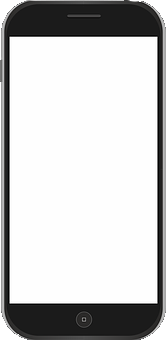 3-1 덧셈과 뺄셈
버스를 찾아라
버스를 찾아라
시작하기
게임방법
수학(안) 교구기획안
01(단원)_01(페이지수)_01(팝업순서)
3-1 덧셈과 뺄셈
버스를 찾아라
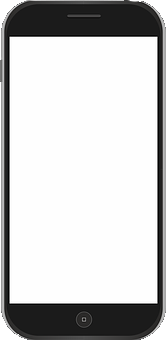 1
x
집



학교
스마트폰 - 스마트폰 화면의 길 찾기 어플을 이용하여 알맞은 버스의 번호를 구하면 됩니다.
804 + 220
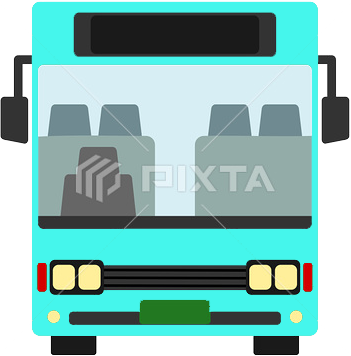 560
버스 - 어플의 문제를 이용하여 정답에 해당하는 번호를 가진 버스를 클릭하여 탑승합니다.
1
수학(안) 교구기획안
01(단원)_01(페이지수)_01(팝업순서)
3-1 덧셈과 뺄셈
버스를 찾아라
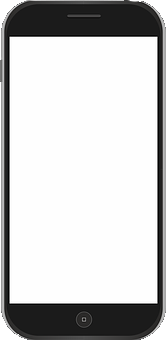 1
집



학교
804 + 220
3
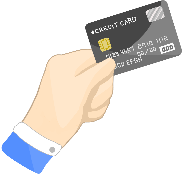 2
1024
1125
560
820
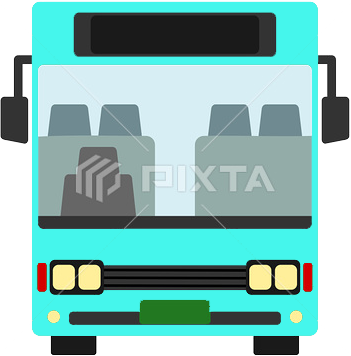 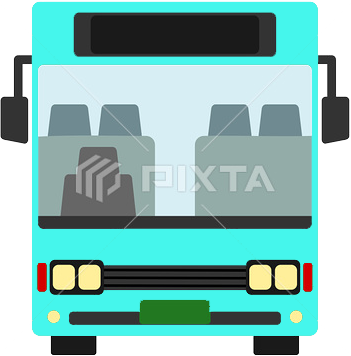 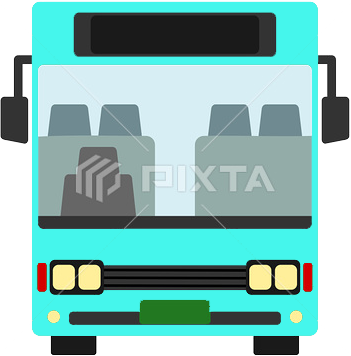 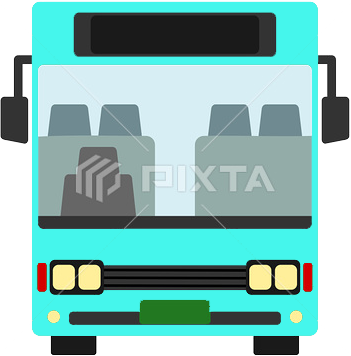 1
2
3
4
수학(안) 교구기획안
01(단원)_01(페이지수)_01(팝업순서)
3-1 덧셈과 뺄셈
버스를 찾아라
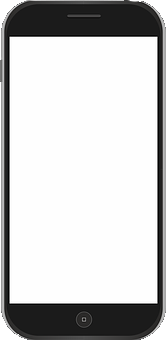 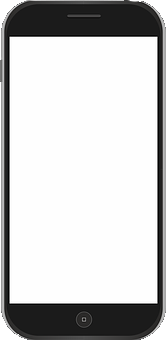 집



학교
집 가는 버스
804 + 220
정답입니다.
804 + 220
1125
560
820
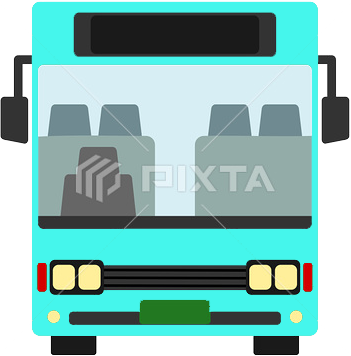 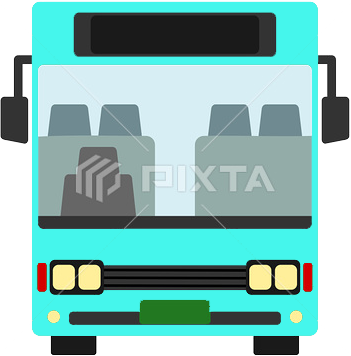 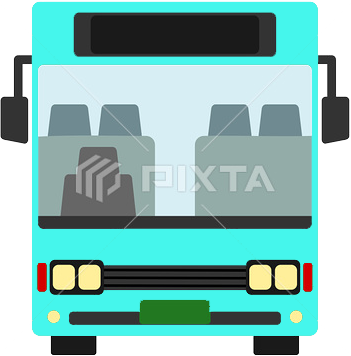 1
1024
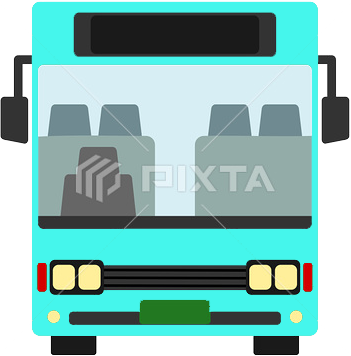 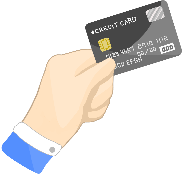 2
1
3
4
수학(안) 교구기획안
01(단원)_01(페이지수)_01(팝업순서)
3-1 덧셈과 뺄셈
버스를 찾아라
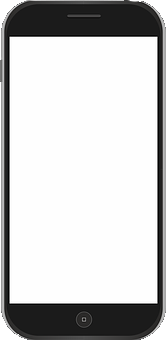 집



학교
다시 해보기
오답입니다.
804 + 220
1
1125
1024
560
820
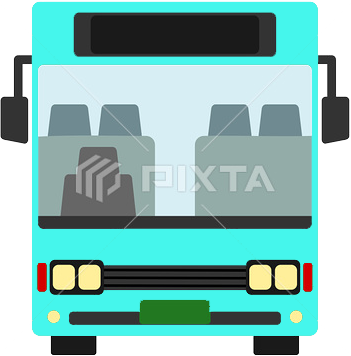 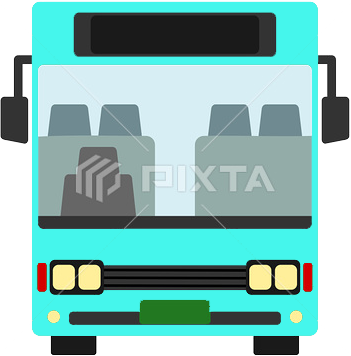 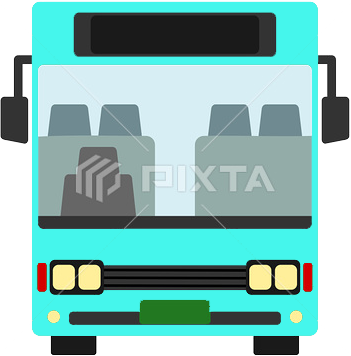 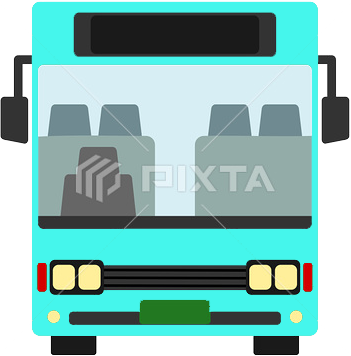 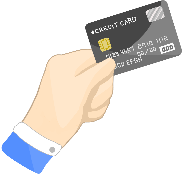 2
1
3
4
내가 쿠키 요리사!
레시피 시간에 맞춰 맛있는 쿠키를 구워보자.
사용 단원 :3-1-5 길이와 시간
수학(안) 교구기획안
01(단원)_01(페이지수)_01(팝업순서)
3-1 길이와 시간
내가 쿠키 요리사!
내가 쿠키 요리사!
시작하기
게임방법
수학(안) 교구기획안
01(단원)_01(페이지수)_01(팝업순서)
3-1 길이와 시간
내가 쿠키 요리사!
1
x
아날로그 시계 - 현재 시각을 나타내고 있습니다.
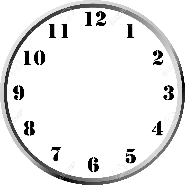 쿠키 레시피 - 쿠키를 구울 때 필요한 시간이 적혀 있습니다. 레시피의 시간과 아날로그 시계의 시각을 이용하여 오븐에 나타난 조리 완료 시간 중 정확한 시간의 오븐을 골라주세요.
쿠키 레시피
오븐에 2시간 40분
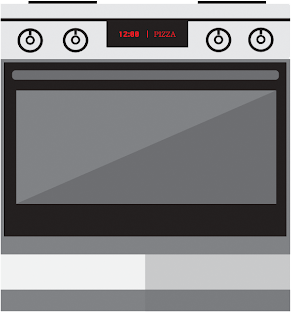 1
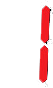 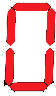 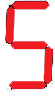 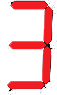 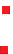 오븐 - 쿠키가 완성되는 시간이 나타나 있습니다.
수학(안) 교구기획안
01(단원)_01(페이지수)_01(팝업순서)
3-1 길이와 시간
내가 쿠키 요리사!
쿠키 레시피
쿠키 조리에 필요한 시간
오븐에 2시간 40분
2
1
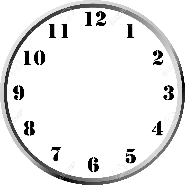 3
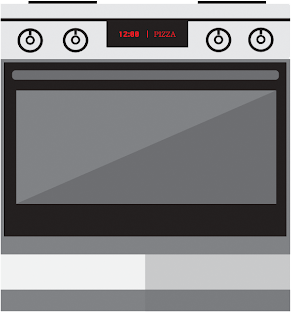 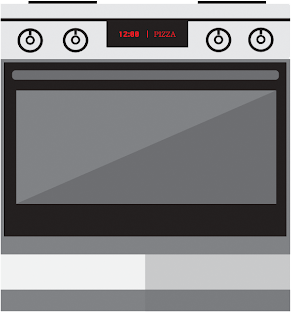 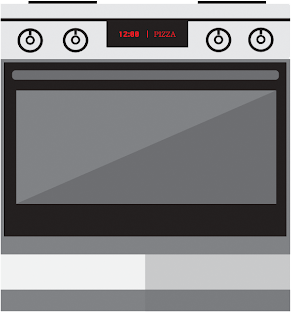 1
3
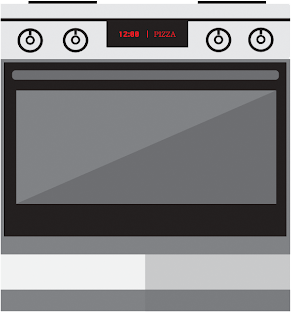 2
4
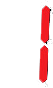 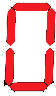 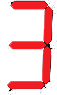 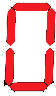 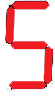 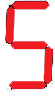 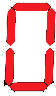 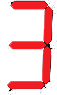 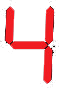 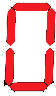 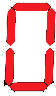 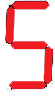 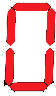 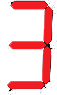 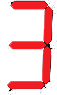 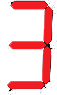 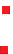 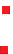 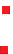 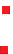 수학(안) 교구기획안
01(단원)_01(페이지수)_01(팝업순서)
3-1 길이와 시간
내가 쿠키 요리사!
쿠키 레시피

오븐에 2시간 40분
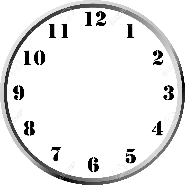 정답입니다.
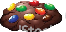 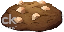 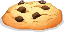 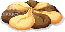 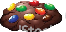 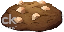 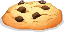 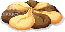 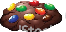 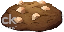 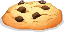 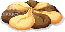 2
1
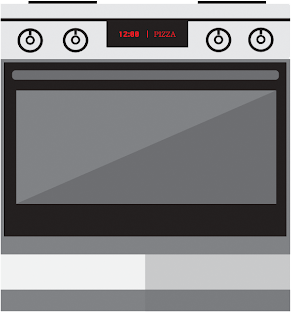 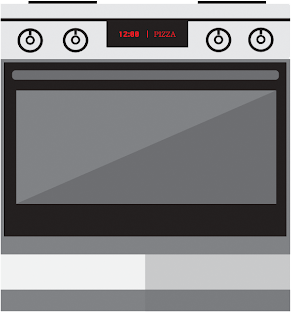 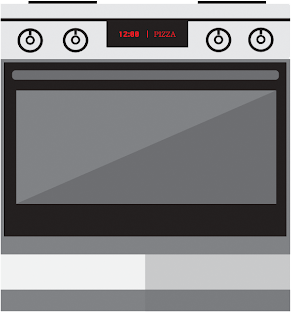 1
3
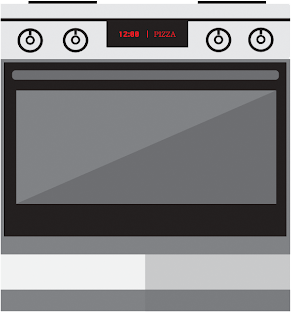 2
4
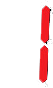 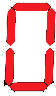 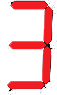 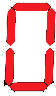 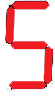 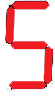 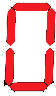 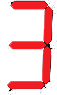 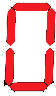 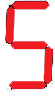 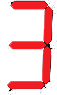 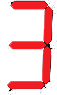 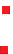 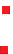 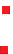 수학(안) 교구기획안
01(단원)_01(페이지수)_01(팝업순서)
3-1 길이와 시간
내가 쿠키 요리사!
쿠키 레시피

오븐에 2시간 40분
다시 해보기
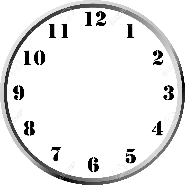 오답입니다.
2
1
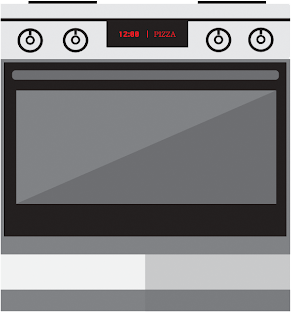 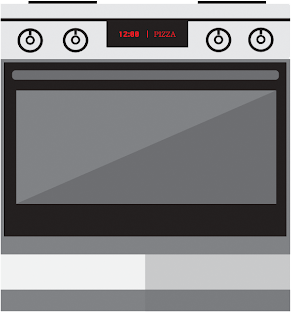 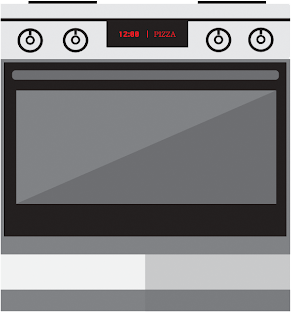 1
3
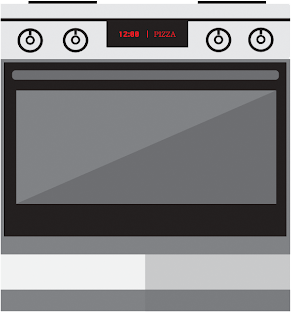 2
4
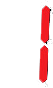 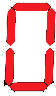 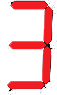 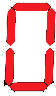 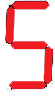 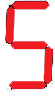 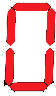 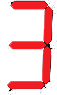 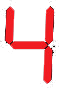 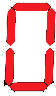 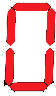 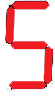 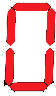 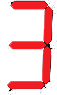 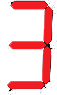 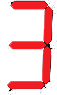 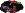 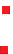 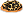 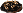 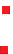 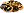 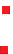 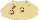 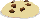 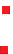 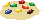 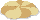 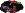 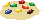 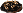 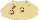 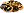 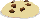 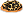 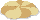 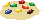 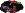 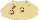 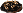 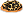 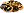 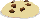 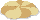 어느 쪽이 무거울까?
서로 다른 분수의 크기를 비교해보자.
사용 단원 :3-2-4 분수
수학(안) 교구기획안
01(단원)_01(페이지수)_01(팝업순서)
3-1 분수와 소수
어느 쪽이 무거울까?
어느 쪽이 무거울까?
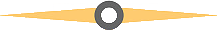 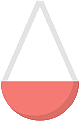 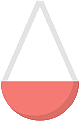 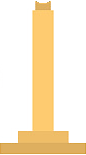 시작하기
게임방법
수학(안) 교구기획안
01(단원)_01(페이지수)_01(팝업순서)
3-1 분수와 소수
어느 쪽이 무거울까?
1
x
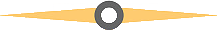 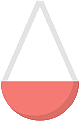 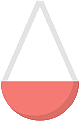 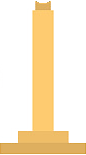 11
4
양팔저울 – 양팔저울의 양쪽에는 분모가 같은 분수(진분수, 대분수, 가분수)가 매달려 있습니다. 두 분수의 크기를 비교하여 등호, 부등호 버튼을 클릭하면 됩니다.
14
14
1
등호, 부등호 버튼 – 양팔저울의 분수를 확인 후 답에 해당하는 버튼을 클릭합니다.
>
=
<
수학(안) 교구기획안
01(단원)_01(페이지수)_01(팝업순서)
3-1 분수와 소수
어느 쪽이 무거울까?
13
2
1
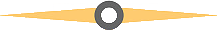 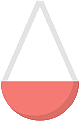 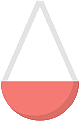 10
10
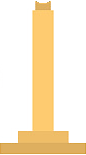 2
1
3
=
>
<
수학(안) 교구기획안
01(단원)_01(페이지수)_01(팝업순서)
3-1 분수와 소수
어느 쪽이 무거울까?
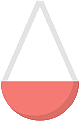 13
2
1
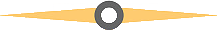 10
10
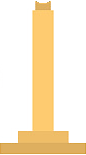 정답입니다.
2
1
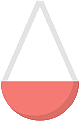 3
=
>
>
<
수학(안) 교구기획안
01(단원)_01(페이지수)_01(팝업순서)
3-1 분수와 소수
어느 쪽이 무거울까?
13
1
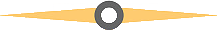 1
다시 해보기
9
9
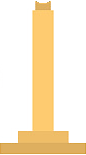 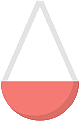 오답입니다.
1
2
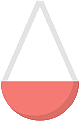 3
=
<
>
<
내가 장보기 왕!
쪽지에 적힌 물건을 카트에 담자.
사용 단원 :3-2-5 들이와 무게
수학(안) 교구기획안
01(단원)_01(페이지수)_01(팝업순서)
3-3  들이와 무게
내가 장보기 왕!
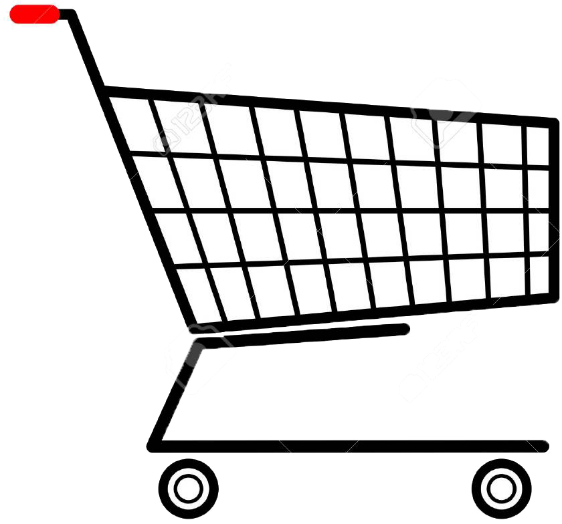 게임방법
장보러 가기
장보기 게임
수학(안) 교구기획안
01(단원)_01(페이지수)_01(팝업순서)
3-3  들이와 무게
내가 장보기 왕!
쇼핑카트 – 담기 버튼을 클릭 후 진열대의 품목들을 클릭하면 카트에 상품이 담기고 빼기 버튼을 클릭 후 진열대의 상품을 클릭하면 카트에서 해당 상품을 뺄 수 있습니다.
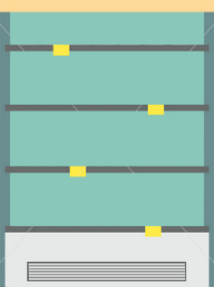 100ml
1
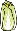 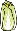 x
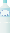 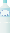 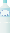 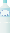 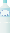 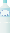 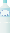 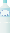 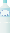 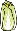 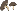 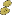 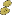 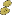 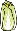 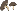 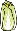 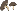 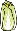 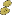 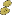 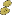 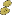 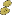 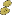 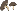 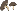 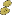 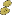 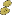 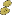 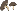 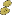 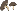 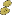 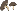 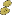 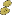 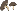 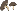 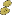 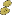 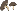 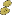 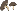 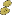 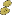 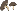 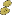 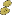 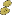 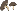 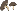 200ml
배추 1포기 500g
버섯 1개
 100g
감자 1개
 150g
쪽지 – 카트에 담아야 하는 상품과 무게가 적혀있습니다.
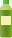 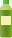 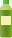 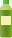 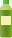 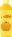 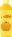 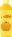 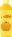 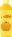 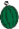 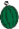 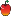 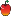 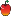 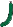 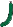 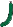 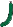 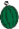 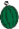 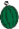 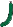 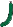 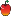 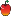 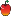 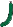 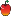 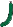 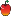 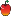 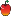 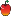 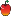 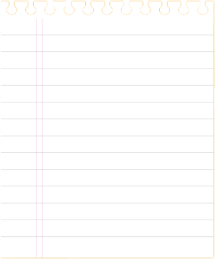 500ml
사야할 것
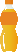 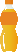 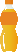 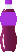 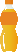 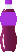 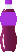 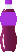 사과 1개
200g
오이 1개
100g
수박 1통
1000g
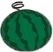 수박 3kg



사과 1kg



감자 3kg
셀프 계산대 – 쪽지의 상품들을 모두 알맞게 담았다고 생각하면 계산하기를 클릭하여 쪽지의 내용과 같은 양의 물품을 샀는지 확인이 가능합니다.
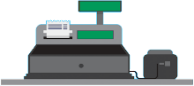 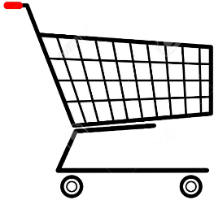 1000ml
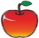 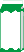 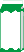 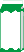 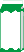 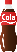 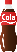 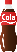 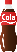 계산하기
상품 – 상품명과 무게가 적혀 있는 판과 같이 상품들이 진열되어 있습니다.
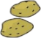 수학(안) 교구기획안
01(단원)_01(페이지수)_01(팝업순서)
3-3  들이와 무게
내가 장보기 왕!
1
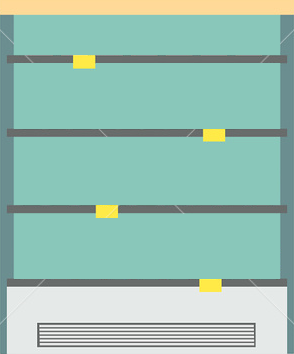 500ml
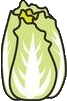 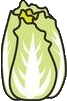 담기
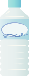 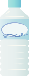 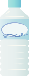 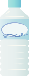 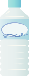 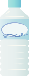 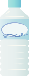 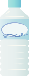 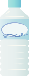 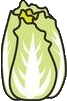 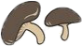 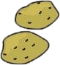 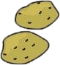 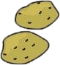 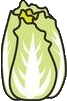 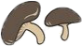 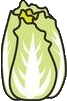 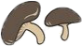 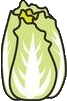 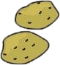 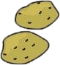 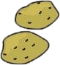 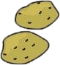 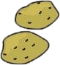 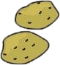 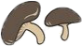 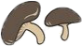 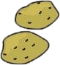 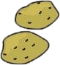 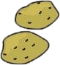 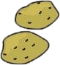 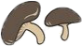 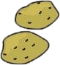 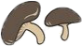 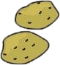 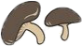 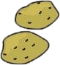 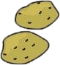 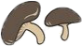 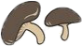 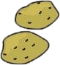 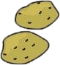 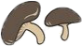 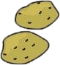 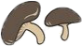 빼기
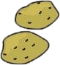 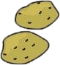 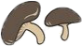 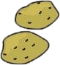 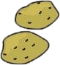 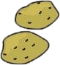 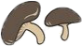 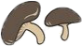 500ml
배추 1포기 500g
버섯
 100g
감자 1개
 150g
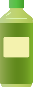 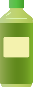 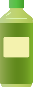 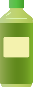 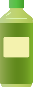 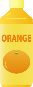 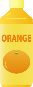 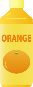 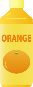 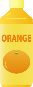 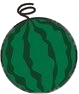 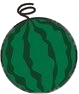 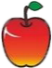 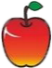 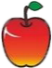 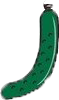 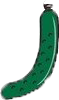 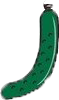 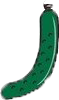 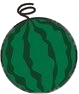 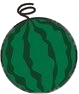 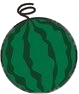 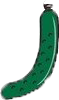 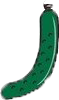 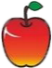 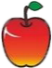 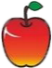 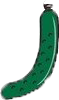 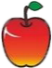 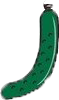 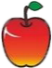 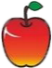 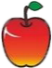 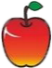 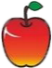 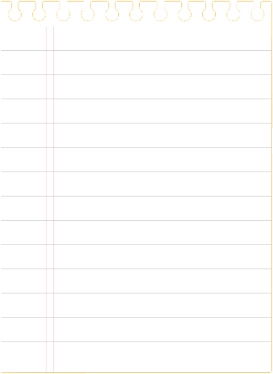 1L
사야할 것
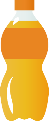 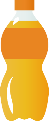 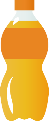 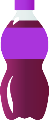 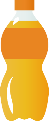 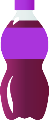 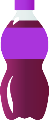 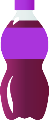 사과 1개
200g
오이 1개
100g
수박 1통
1kg
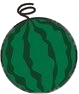 수박 3kg



사과 1kg



감자 1.5kg
3
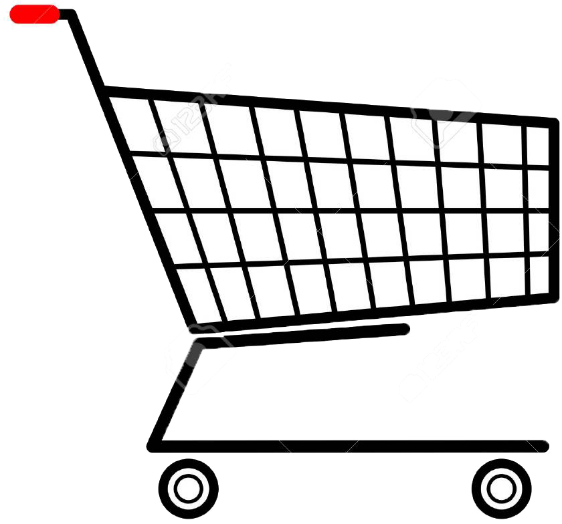 2
1.5L
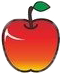 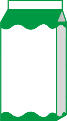 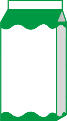 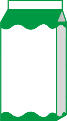 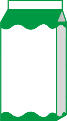 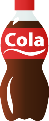 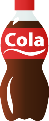 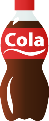 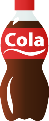 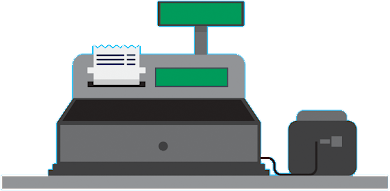 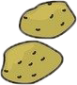 4
계산하기
수학(안) 교구기획안
01(단원)_01(페이지수)_01(팝업순서)
3-3  들이와 무게
내가 장보기 왕!
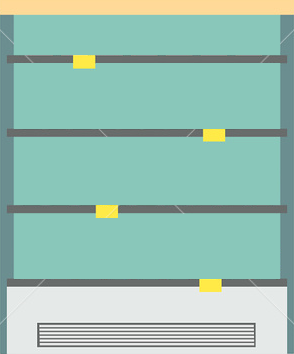 500ml
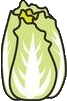 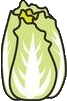 담기
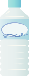 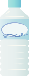 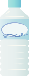 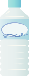 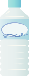 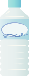 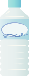 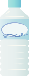 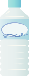 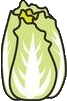 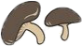 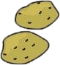 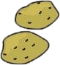 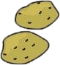 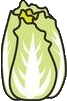 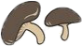 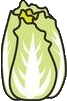 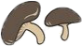 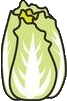 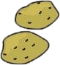 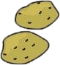 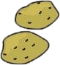 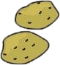 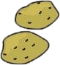 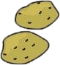 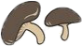 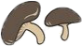 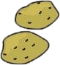 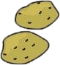 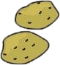 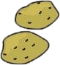 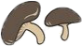 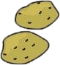 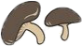 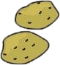 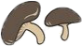 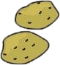 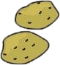 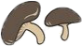 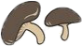 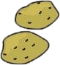 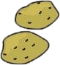 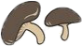 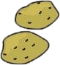 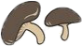 빼기
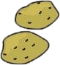 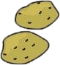 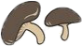 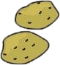 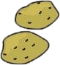 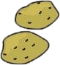 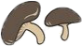 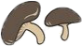 500ml
배추 1포기 500g
버섯
 100g
감자 1개
 150g
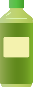 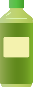 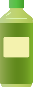 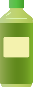 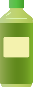 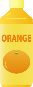 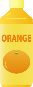 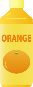 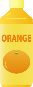 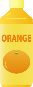 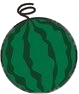 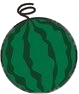 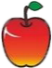 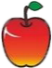 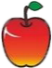 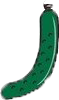 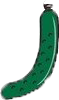 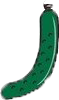 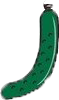 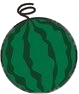 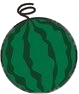 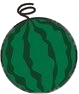 정답입니다.
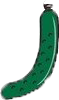 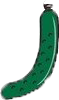 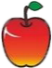 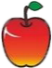 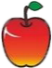 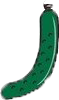 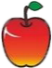 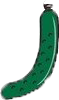 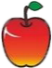 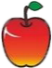 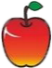 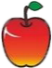 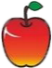 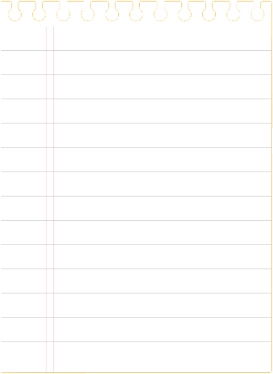 1L
사야할 것
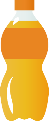 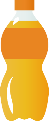 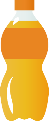 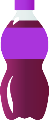 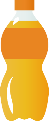 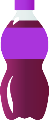 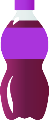 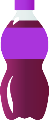 사과 1개
200g
오이 1개
100g
수박 1통
1kg
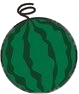 수박 3kg



사과 1kg



감자 1.5kg
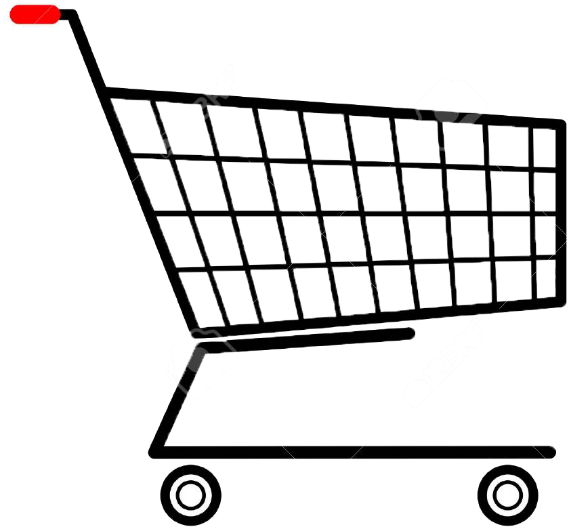 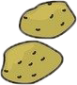 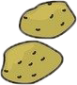 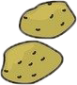 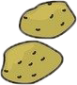 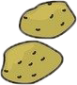 1.5L
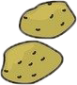 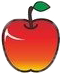 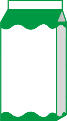 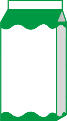 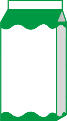 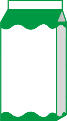 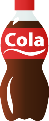 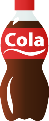 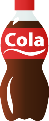 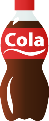 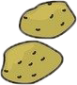 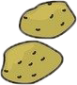 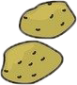 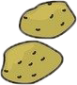 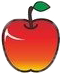 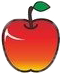 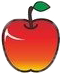 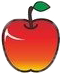 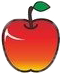 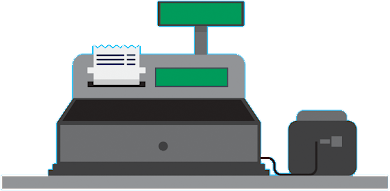 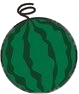 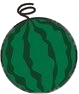 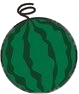 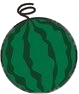 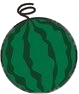 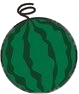 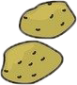 1
계산하기
수학(안) 교구기획안
01(단원)_01(페이지수)_01(팝업순서)
3-3  들이와 무게
내가 장보기 왕!
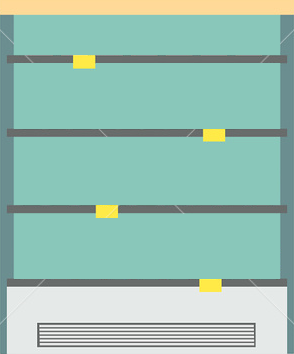 500ml
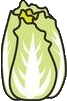 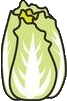 담기
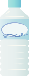 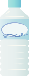 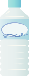 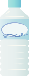 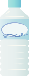 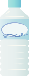 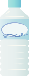 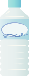 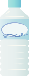 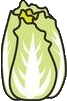 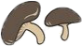 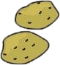 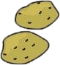 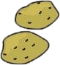 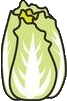 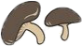 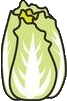 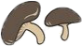 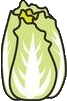 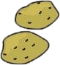 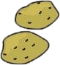 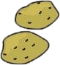 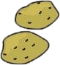 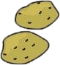 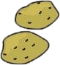 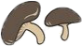 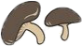 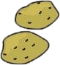 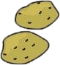 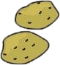 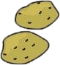 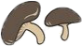 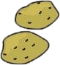 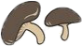 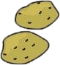 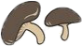 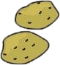 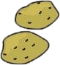 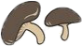 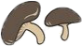 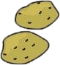 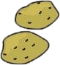 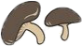 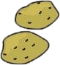 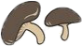 빼기
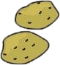 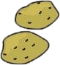 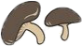 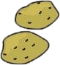 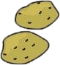 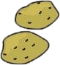 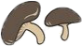 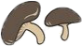 500ml
배추 1포기 500g
버섯
 100g
감자 1개
 150g
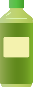 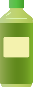 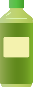 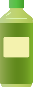 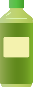 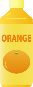 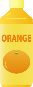 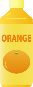 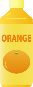 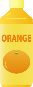 다시 해보기
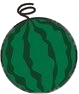 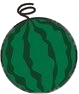 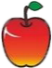 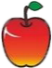 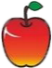 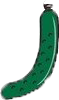 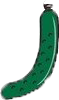 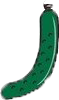 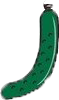 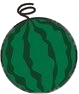 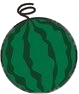 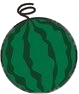 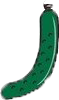 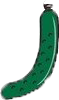 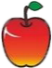 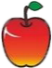 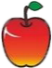 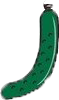 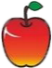 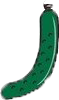 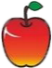 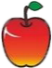 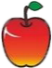 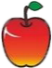 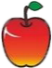 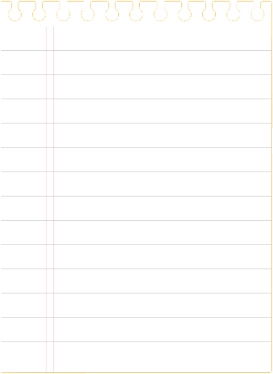 1L
사야할 것
오답입니다.
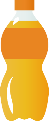 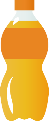 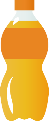 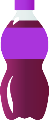 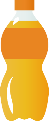 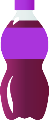 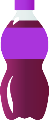 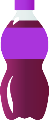 사과 1개
200g
오이 1개
100g
수박 1통
1kg
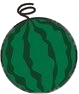 수박 3kg



사과 1kg



감자 3kg
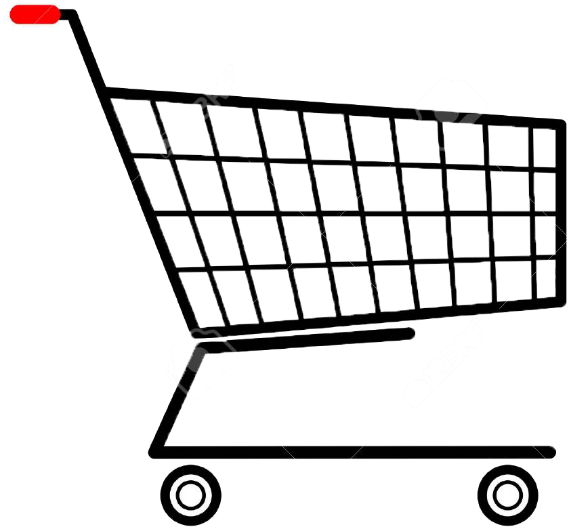 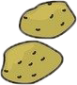 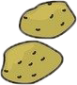 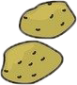 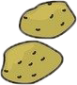 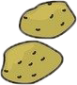 1.5L
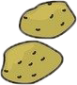 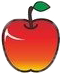 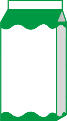 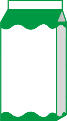 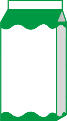 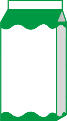 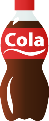 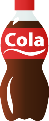 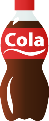 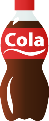 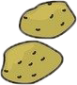 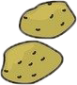 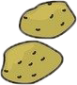 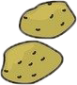 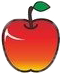 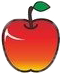 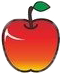 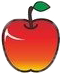 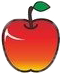 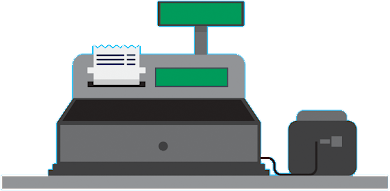 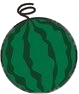 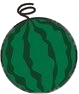 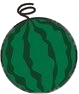 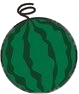 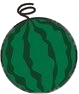 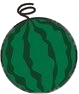 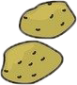 1
계산하기
피자 주문이요!
주문에 맞춰 피자를 포장하자.
사용 단원 :4-1-2 각도
수학(안) 교구기획안
01(단원)_01(페이지수)_01(팝업순서)
4-2  각도
피자 주문이요!
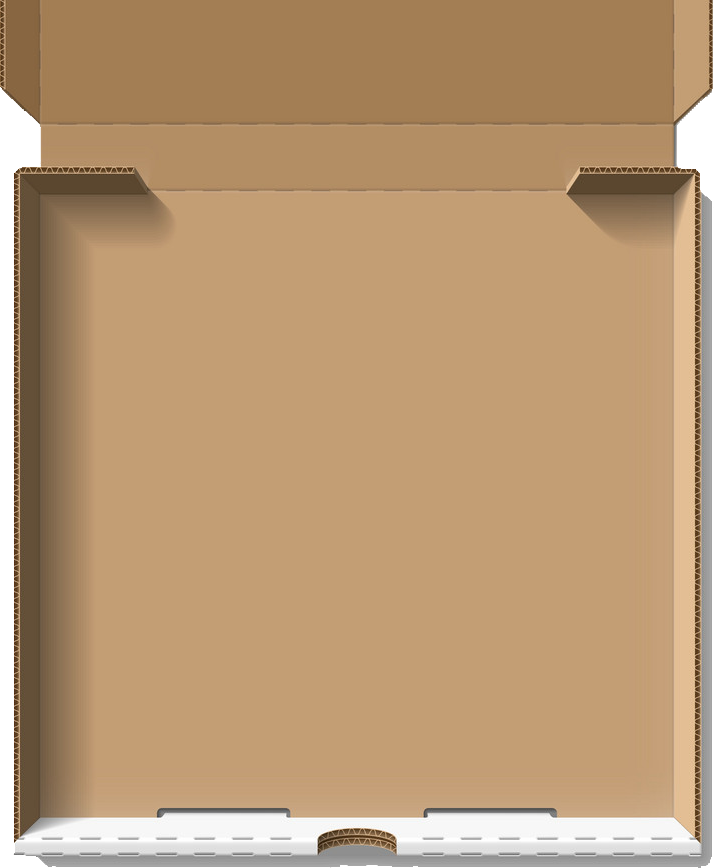 피자 주문이요!
시작하기
게임방법
수학(안) 교구기획안
01(단원)_01(페이지수)_01(팝업순서)
4-2  각도
피자 주문이요!
1
x
피자박스 – 피자박스에 피자 한판이 다 채워지면 포장하기 버튼을 클릭하여 주문 전화와 일치하는지 확인한다 피자를 잘못 넣었다고 생각된다면 빼기버튼을 클릭하면 됩니다 빼기버튼을 클릭하게 되면 가장 나중에 담겨진 피자부터 한 조각 씩 사라집니다..
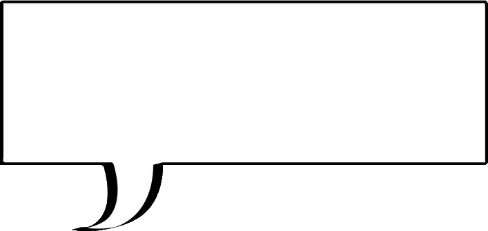 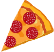 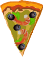 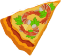 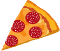 135º,
45º,
90º,
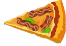 90º
포장 해 주세요.
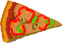 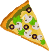 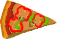 주문전화 – 여러 가지의 피자를 원하는 각도만큼 주문이 들어옵니다. 주문 전화를 확인 후 피자 박스에 주문 전화의 내용과 일치하게 피자를 담아야 합니다.
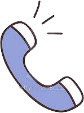 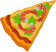 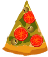 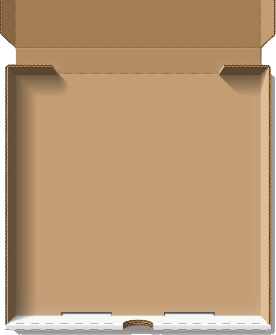 빼기
포장하기
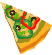 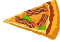 피자조각버튼 – 8가지의 피자 조각 버튼을 클릭하게 되면 피자박스로 클릭한 피자가 담겨집니다. 피자 한 조각의 각도는 피자 버튼 좌측에 나와있습니다. 각 라운드 마다 피자 한 조각의 각도는 바뀝니다.
45º
수학(안) 교구기획안
01(단원)_01(페이지수)_01(팝업순서)
4-2  각도
피자 주문이요!
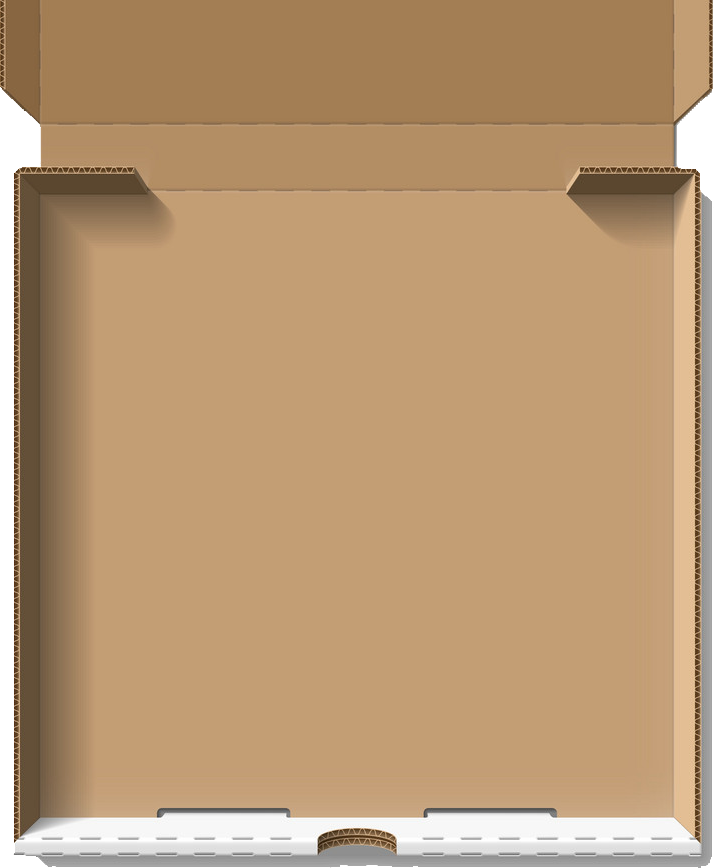 3
빼기
포장하기
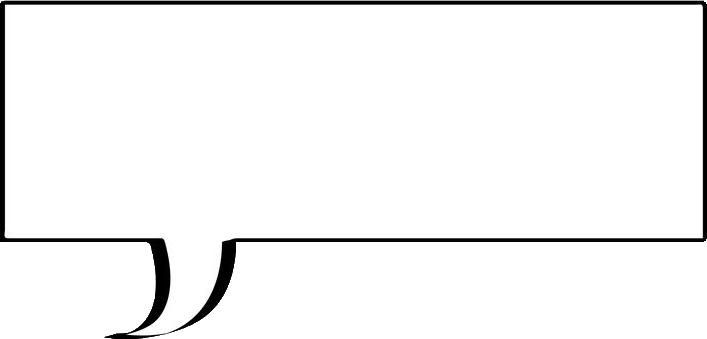 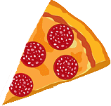 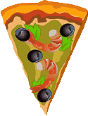 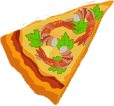 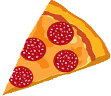 135º,
45º,
90º,
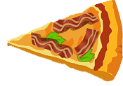 90º
1
포장 해 주세요.
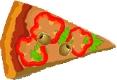 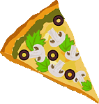 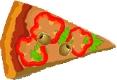 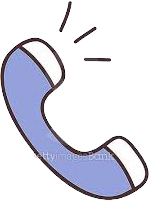 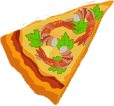 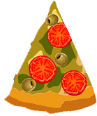 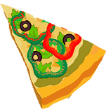 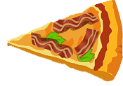 2
45º
수학(안) 교구기획안
01(단원)_01(페이지수)_01(팝업순서)
4-2  각도
피자 주문이요!
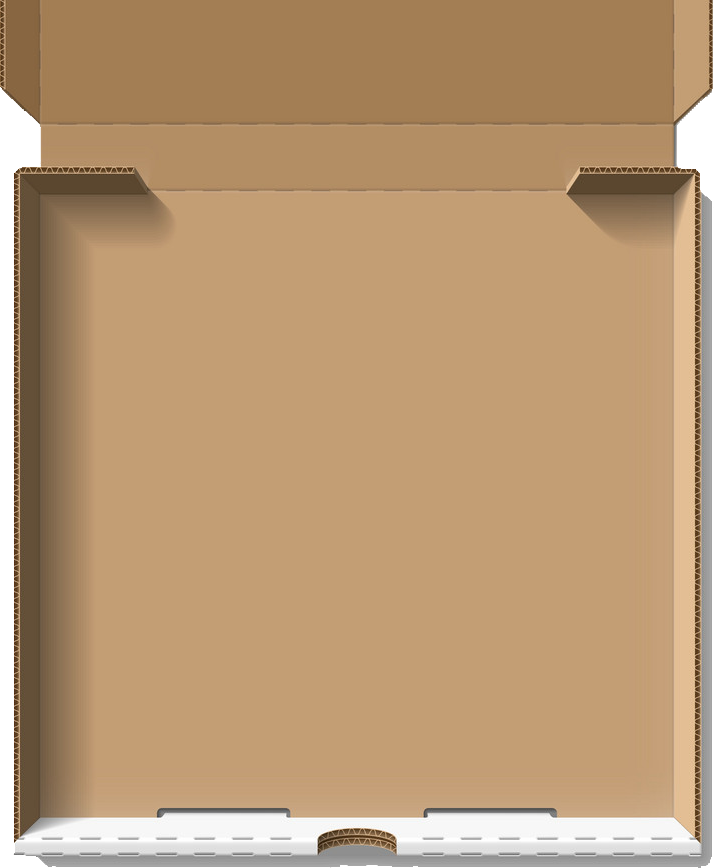 빼기
포장하기
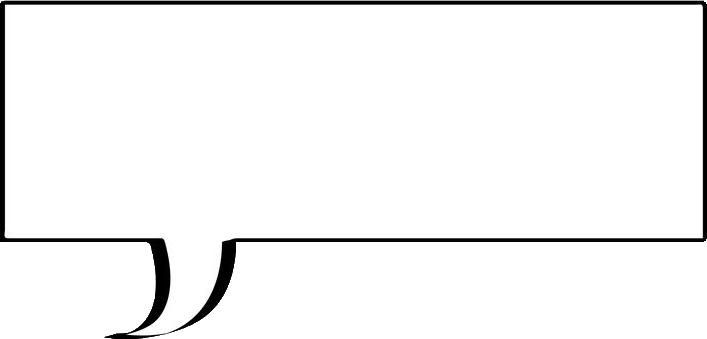 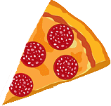 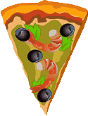 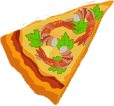 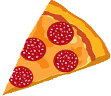 135º,
45º,
90º,
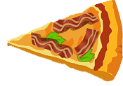 90º
1
포장 해 주세요.
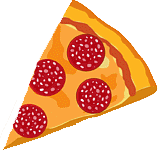 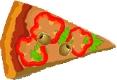 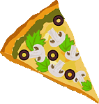 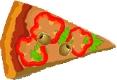 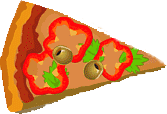 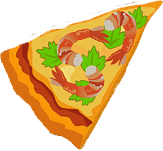 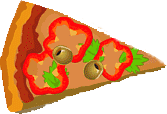 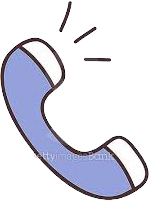 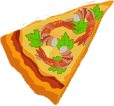 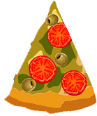 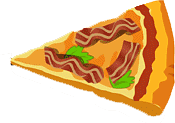 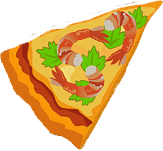 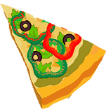 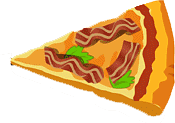 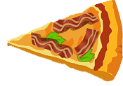 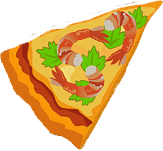 45º
수학(안) 교구기획안
01(단원)_01(페이지수)_01(팝업순서)
4-1  각도
피자 주문이요!
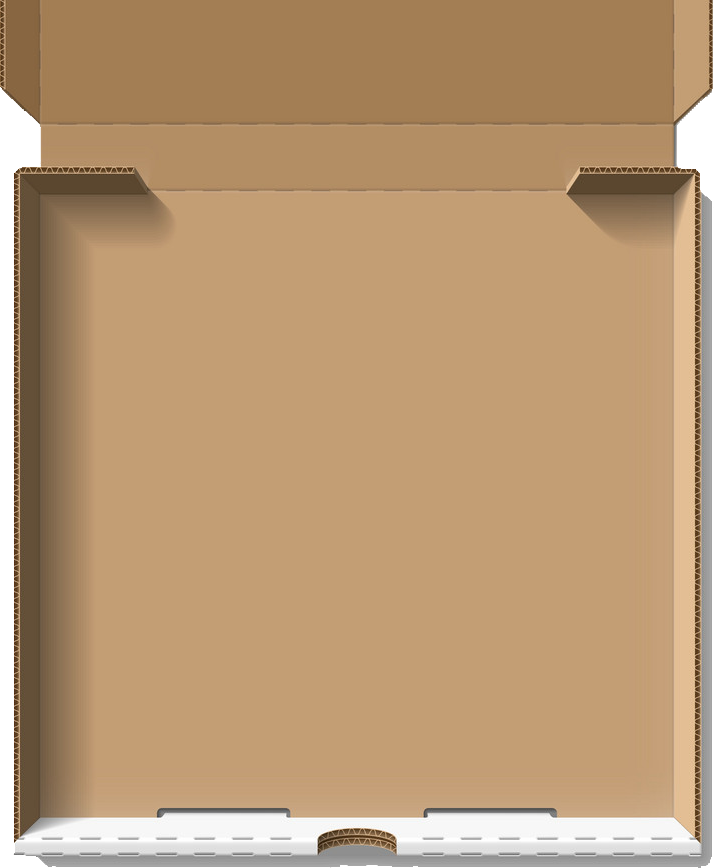 3
빼기
포장하기
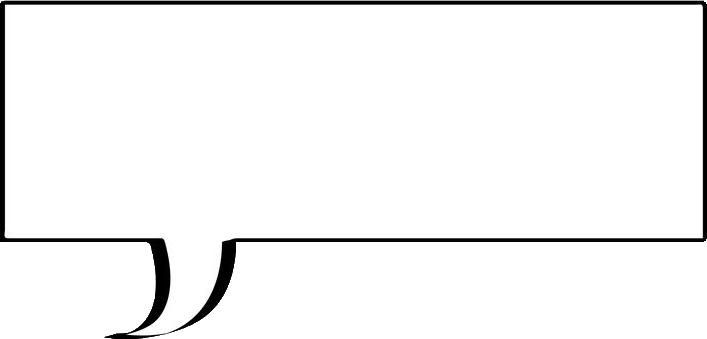 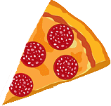 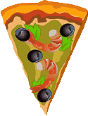 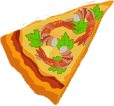 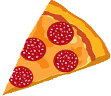 135º,
45º,
90º,
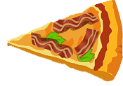 90º
포장 해 주세요.
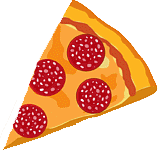 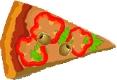 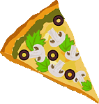 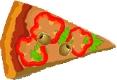 정답입니다.
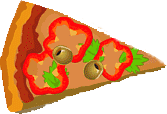 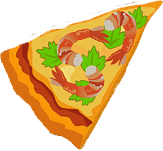 1
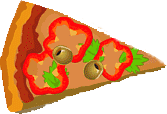 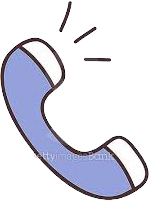 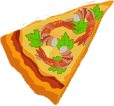 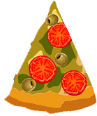 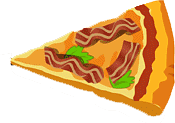 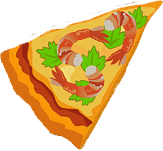 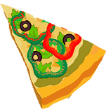 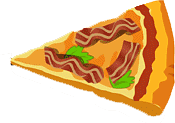 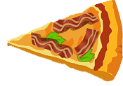 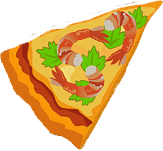 2
45º
수학(안) 교구기획안
01(단원)_01(페이지수)_01(팝업순서)
4-2  각도
피자 주문이요!
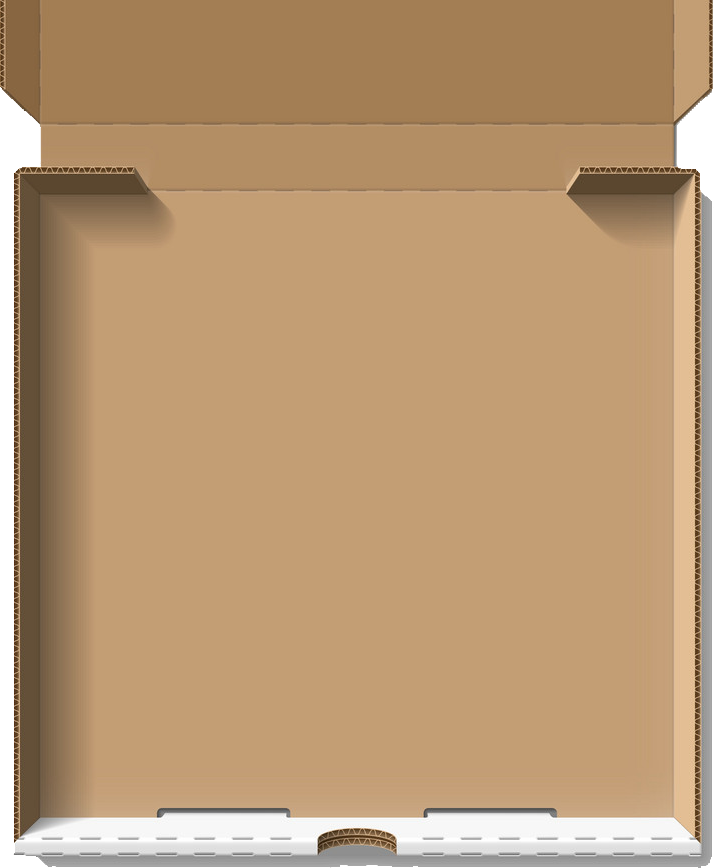 3
빼기
포장하기
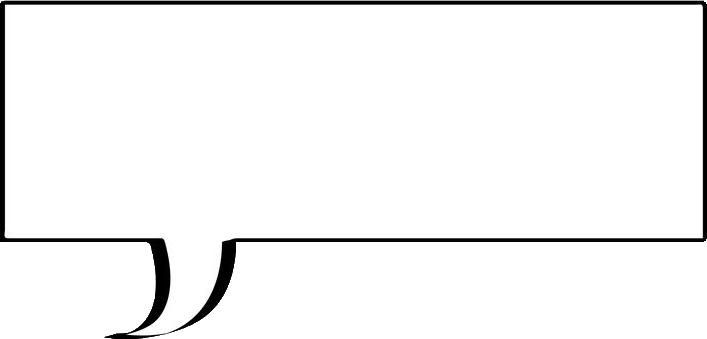 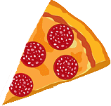 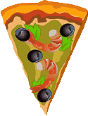 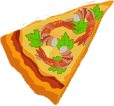 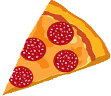 135º,
45º,
90º,
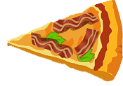 90º
포장 해 주세요.
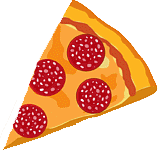 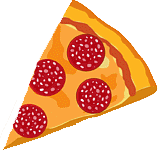 다시 해보기
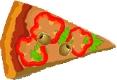 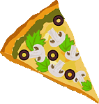 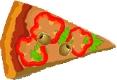 1
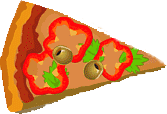 주문이 취소되었습니다.
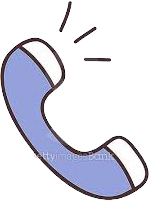 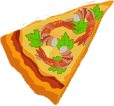 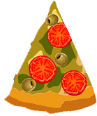 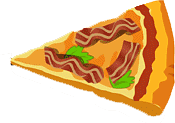 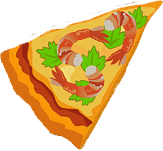 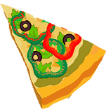 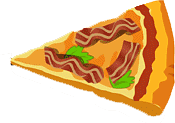 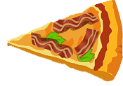 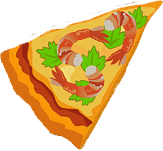 2
45º
수학(안) 교구기획안
01(단원)_01(페이지수)_01(팝업순서)
4-2  각도
피자 주문이요!
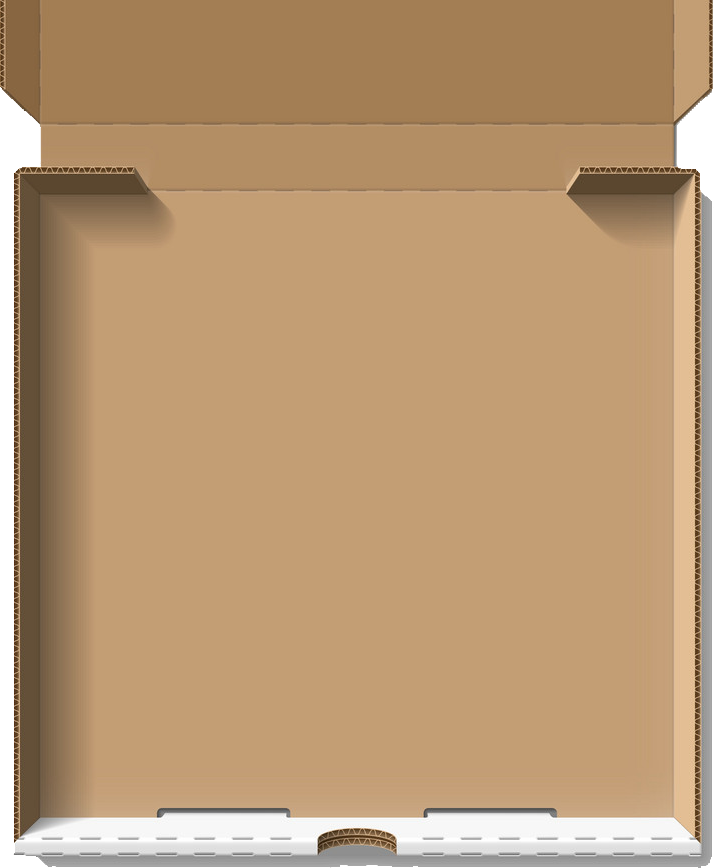 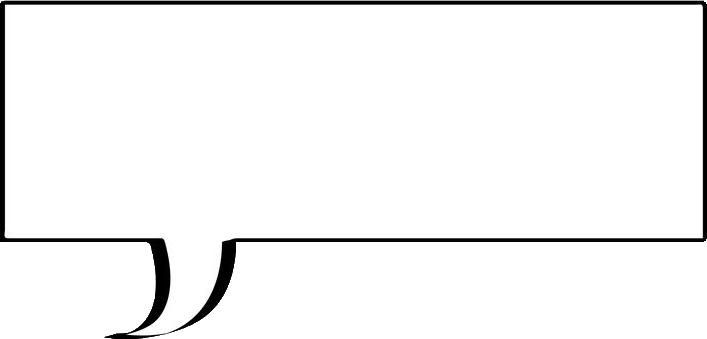 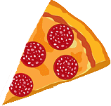 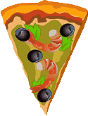 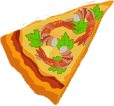 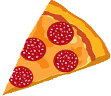 180º,
30º,
90º,
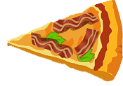 60º
포장 해 주세요.
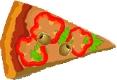 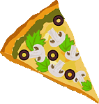 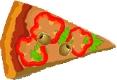 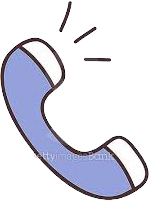 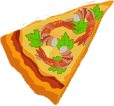 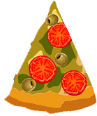 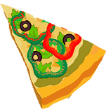 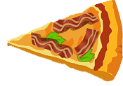 1
30º
열려라! 보물상자
보물상자의 열쇠를 찾아보자.
사용 단원 :4-1-4 평면도형의 이동
수학(안) 교구기획안
01(단원)_01(페이지수)_01(팝업순서)
4-4 평면도형의 이동
열려라! 보물상자
열려라! 보물상자
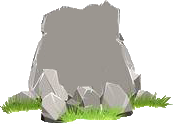 시작하기
수학(안) 교구기획안
01(단원)_01(페이지수)_01(팝업순서)
4-4 평면도형의 이동
열려라! 보물상자
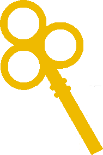 3
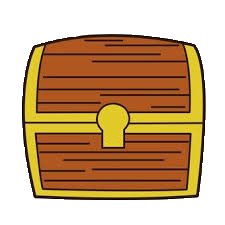 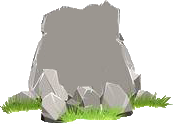 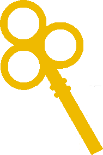 1
보물상자에
적힌 암호를 풀고 
보물 상자의 
열쇠를 찾아서
보물을 획득하라
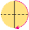 ?
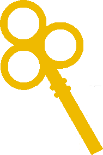 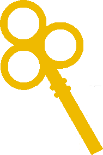 2
2
3
4
1
수학(안) 교구기획안
01(단원)_01(페이지수)_01(팝업순서)
4-4 평면도형의 이동
열려라! 보물상자
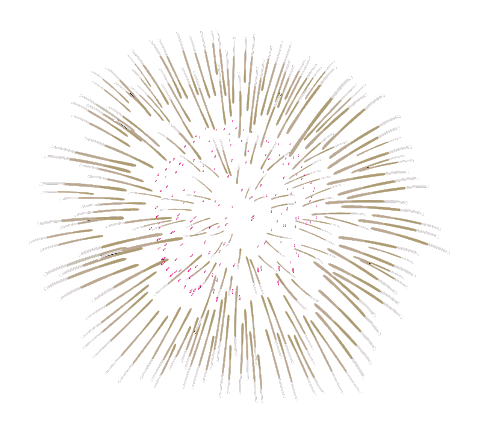 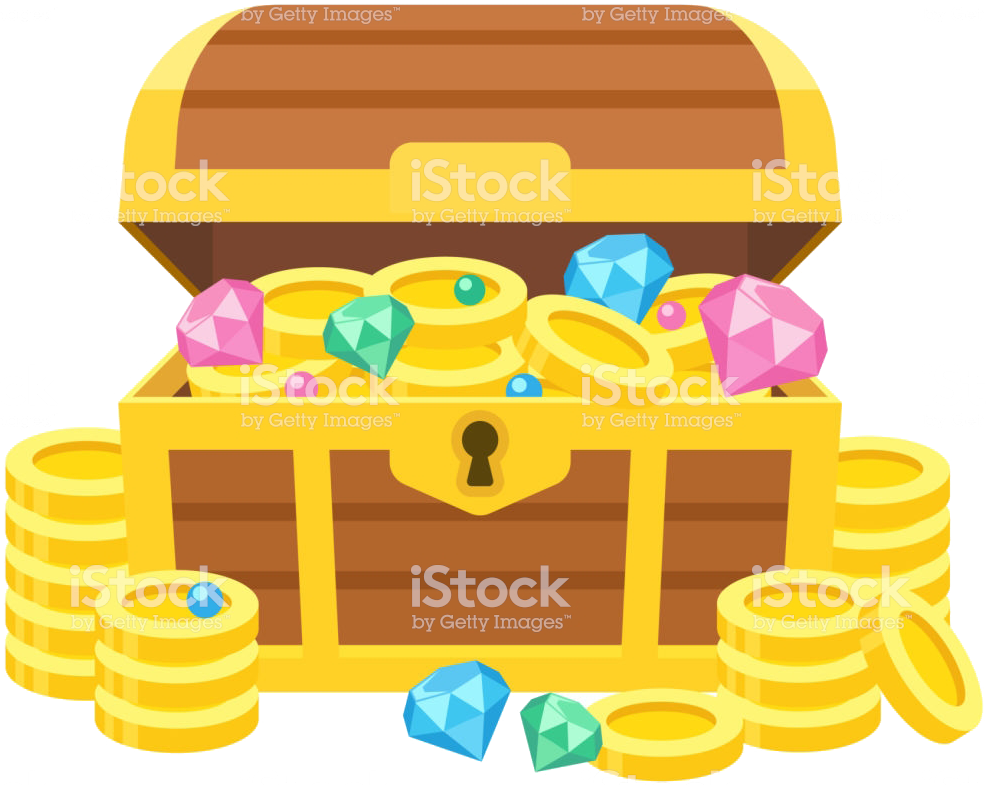 1
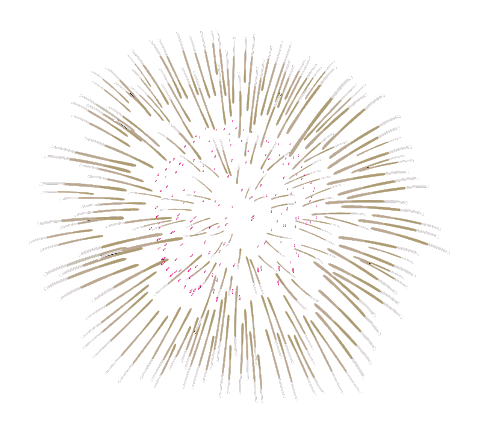 정답입니다.
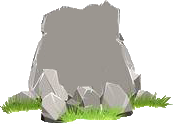 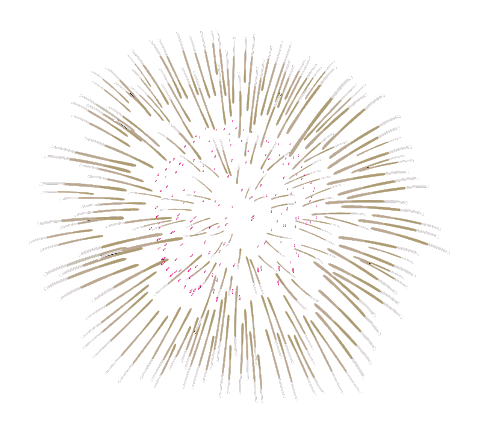 보물상자에
적힌 암호를 풀고 
보물 상자의 
열쇠를 찾아서
보물을 획득하라
수학(안) 교구기획안
01(단원)_01(페이지수)_01(팝업순서)
4-4 평면도형의 이동
열려라! 보물상자
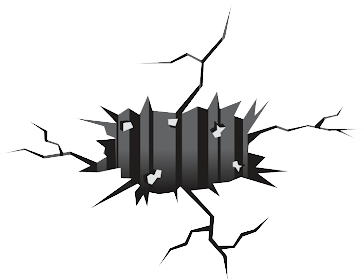 1
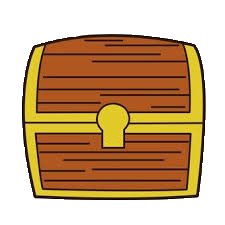 다시 해보기
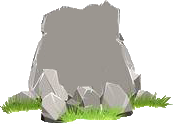 보물상자에
적힌 암호를 풀고 
보물 상자의 
열쇠를 찾아서
보물을 획득하라
오답입니다.
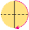 고구마 택배요!
무게에 맞춰 박스에 고구마를 담아보자.
사용 단원 :4-2-3 소수의 덧셈과 뺄셈
수학(안) 교구기획안
01(단원)_01(페이지수)_01(팝업순서)
4-2  소수의 덧셈과 뺄셈
고구마 택배요!
고구마 택배요!
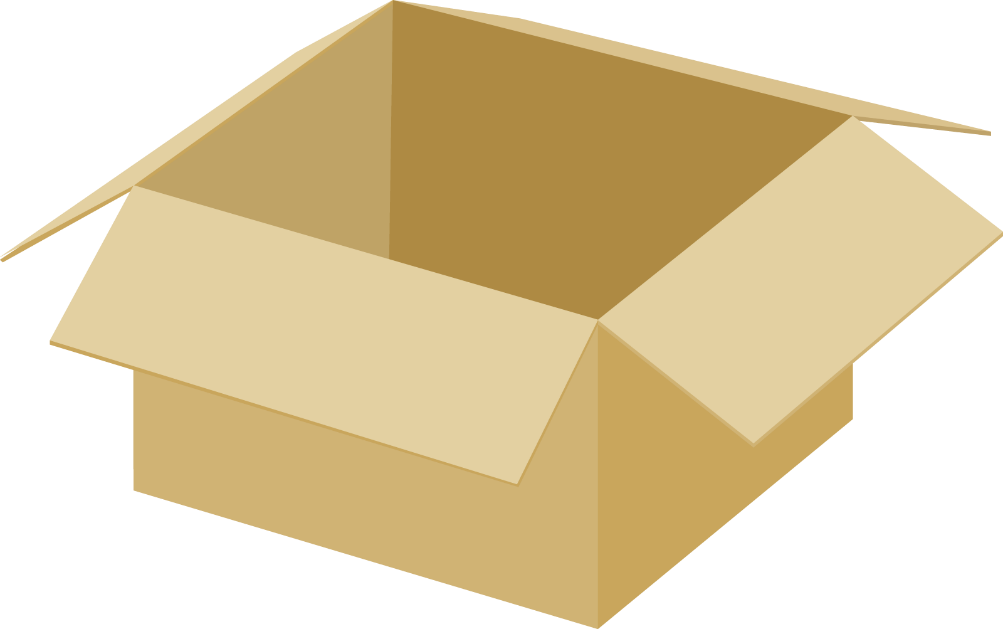 시작하기
게임방법
수학(안) 교구기획안
01(단원)_01(페이지수)_01(팝업순서)
4-2  소수의 덧셈과 뺄셈
고구마 택배요!
1
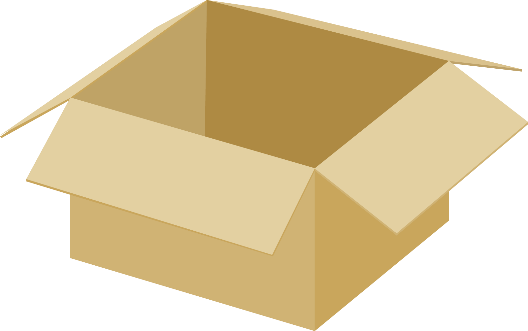 넣기
빼기
포장하기
x
주문전화 – 소수 점이 있는 수로 고구마 포장 전화가 옵니다.
상자 – 고구마 버튼을 클릭하면 상자에 고구마가 담기게 됩니다.
고구마 – 주문전화를 보고 알맞은 무게만큼 고구마를 클릭하여 박스에 채워 넣습니다.
넣기, 빼기, 포장하기 버튼 – 넣기, 빼기 버튼을 한번 클릭하면 버튼이 활성화가 됩니다.
포장하기 버튼을 클릭 시 정답 확인 화면으로 넘어갑니다.
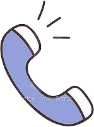 고구마 3.8kg 포장 해주세요.
0.1kg
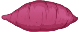 0.2kg
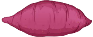 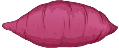 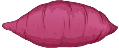 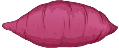 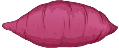 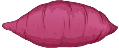 0.8kg
0.7kg
0.9kg
0.6kg
0.5kg
0.3kg
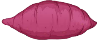 0.4kg
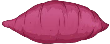 수학(안) 교구기획안
01(단원)_01(페이지수)_01(팝업순서)
4-2  소수의 덧셈과 뺄셈
고구마 택배요!
넣기
빼기
포장하기
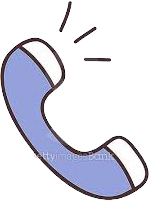 고구마 3.8kg 포장 해주세요.
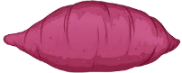 0.1kg
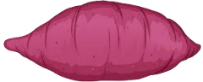 0.2kg
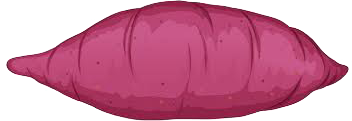 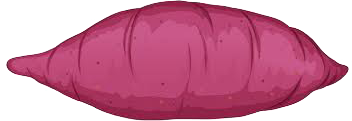 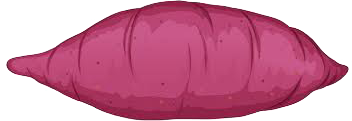 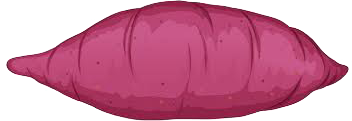 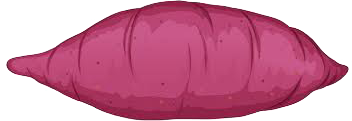 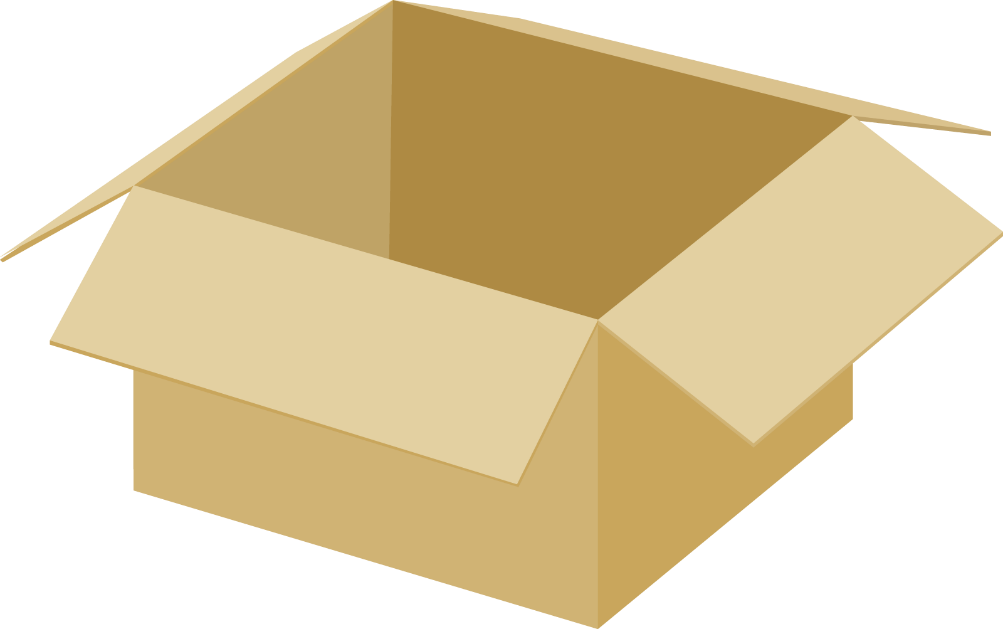 0.5kg
0.6kg
0.7kg
0.8kg
0.9kg
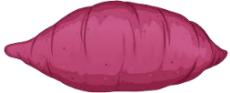 0.3kg
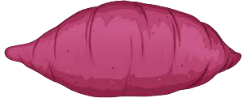 0.4kg
수학(안) 교구기획안
01(단원)_01(페이지수)_01(팝업순서)
4-2  소수의 덧셈과 뺄셈
고구마 택배요!
정답입니다.
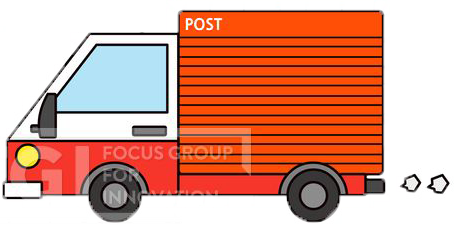 1
수학(안) 교구기획안
01(단원)_01(페이지수)_01(팝업순서)
4-2  소수의 덧셈과 뺄셈
고구마 택배요!
오답입니다.
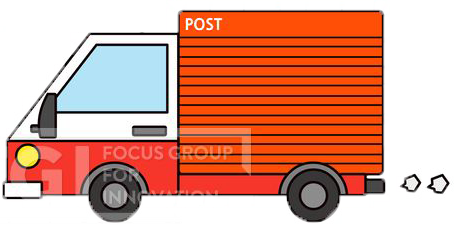 다시 해보기
1
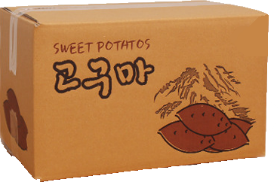 도와줘요! 지구인
외계인의 고향 행성을 찾아주자.
사용 단원 :4-2-6 다각형
수학(안) 교구기획안
01(단원)_01(페이지수)_01(팝업순서)
4-2 -6  다각형
도와줘요! 지구인
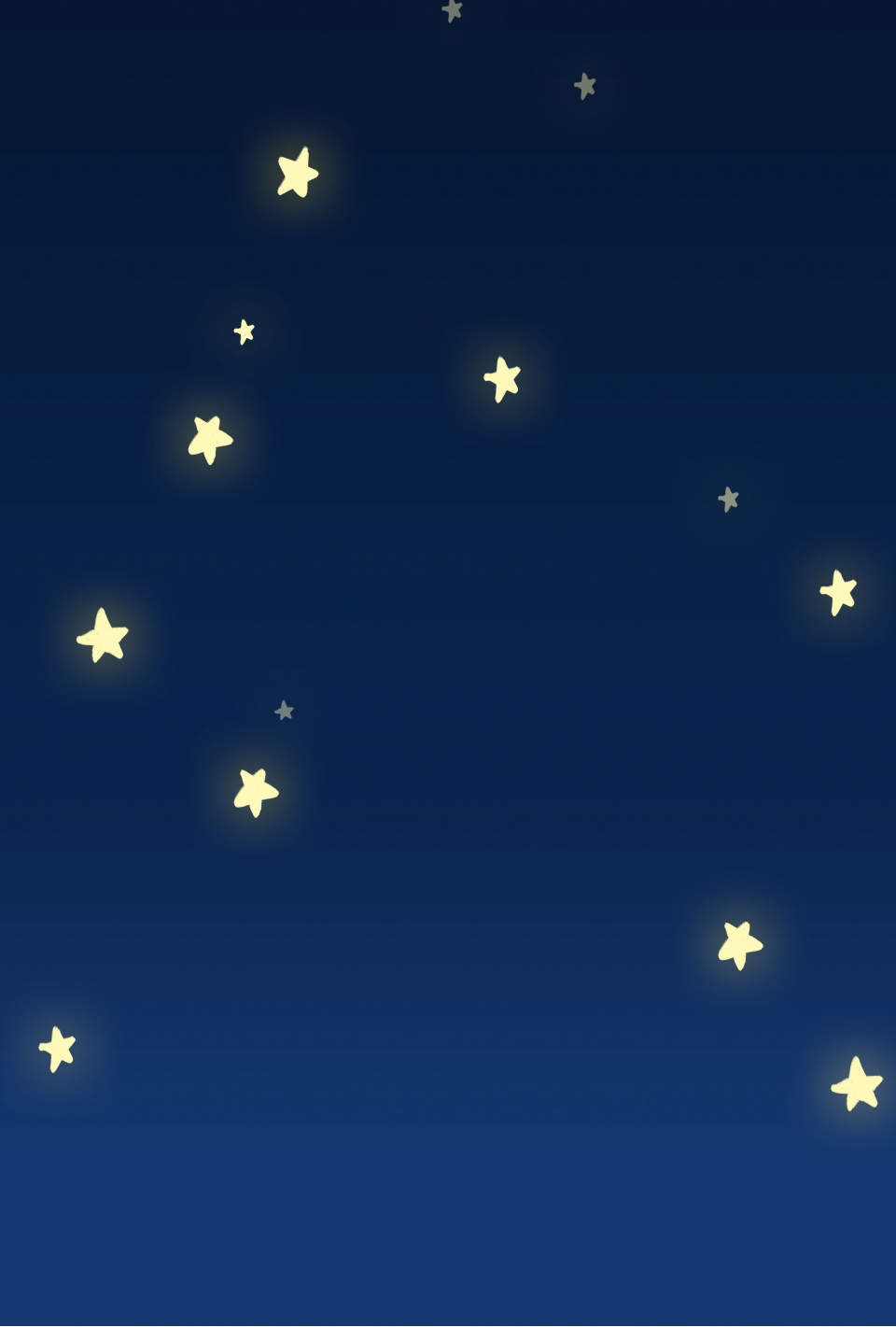 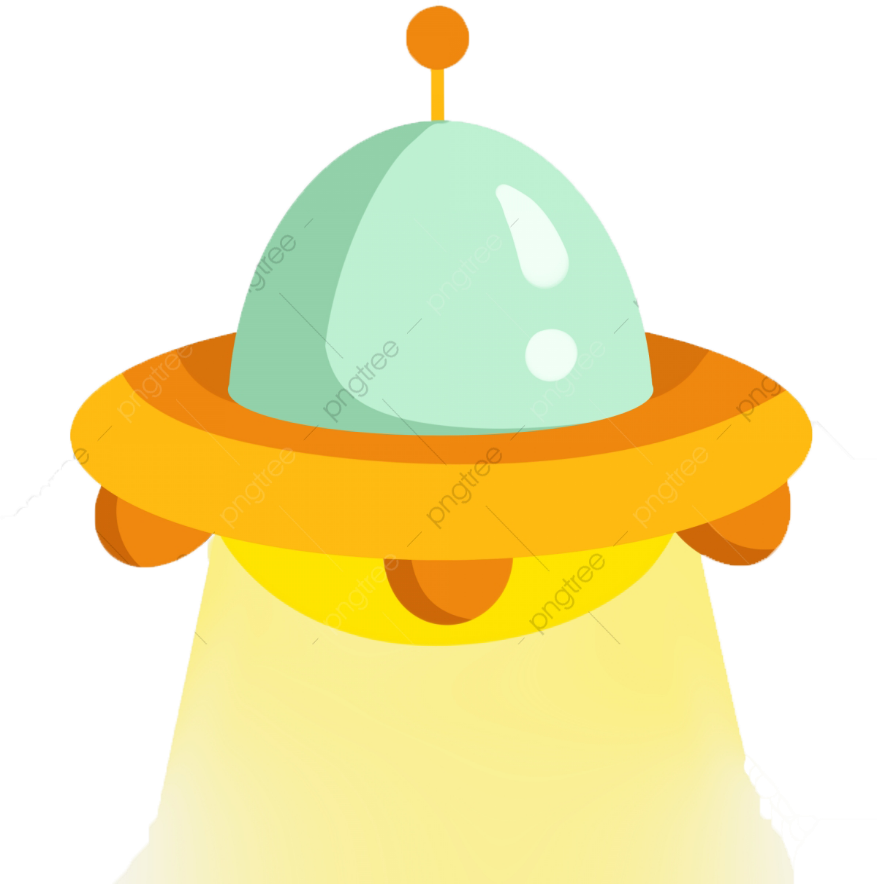 도와줘요! 지구인
시작하기
게임방법
수학(안) 교구기획안
01(단원)_01(페이지수)_01(팝업순서)
4-2 -6  다각형
도와줘요! 지구인
1
x
우리 행성은 평행 사변형이야
행성 – 여러 모양의 행성이 있습니다.
외계인의 설명과 일치하는 행성을 선택해 주세요.
우주선 – 외계인의 행성을 찾을 시 우주선이 외계인을 태우고 고향행성으로 돌아갑니다 찾지 못할 시 외계인들을 버려 두고 우주선만 고향행성으로 돌아갑니다.
외계인 – 고향 행성으로 돌아가기 위해 도움을 요청하고 있습니다. 외계인들의 설명을 보고 외계인들의 행성이 어느 곳인지 맞춰주세요.
1
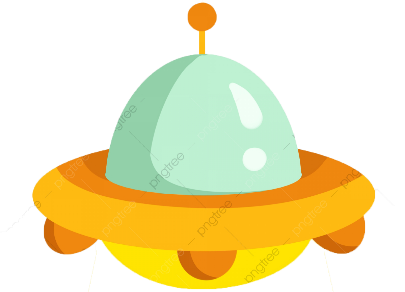 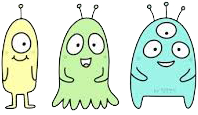 수학(안) 교구기획안
01(단원)_01(페이지수)_01(팝업순서)
4-2 -6  다각형
도와줘요! 지구인
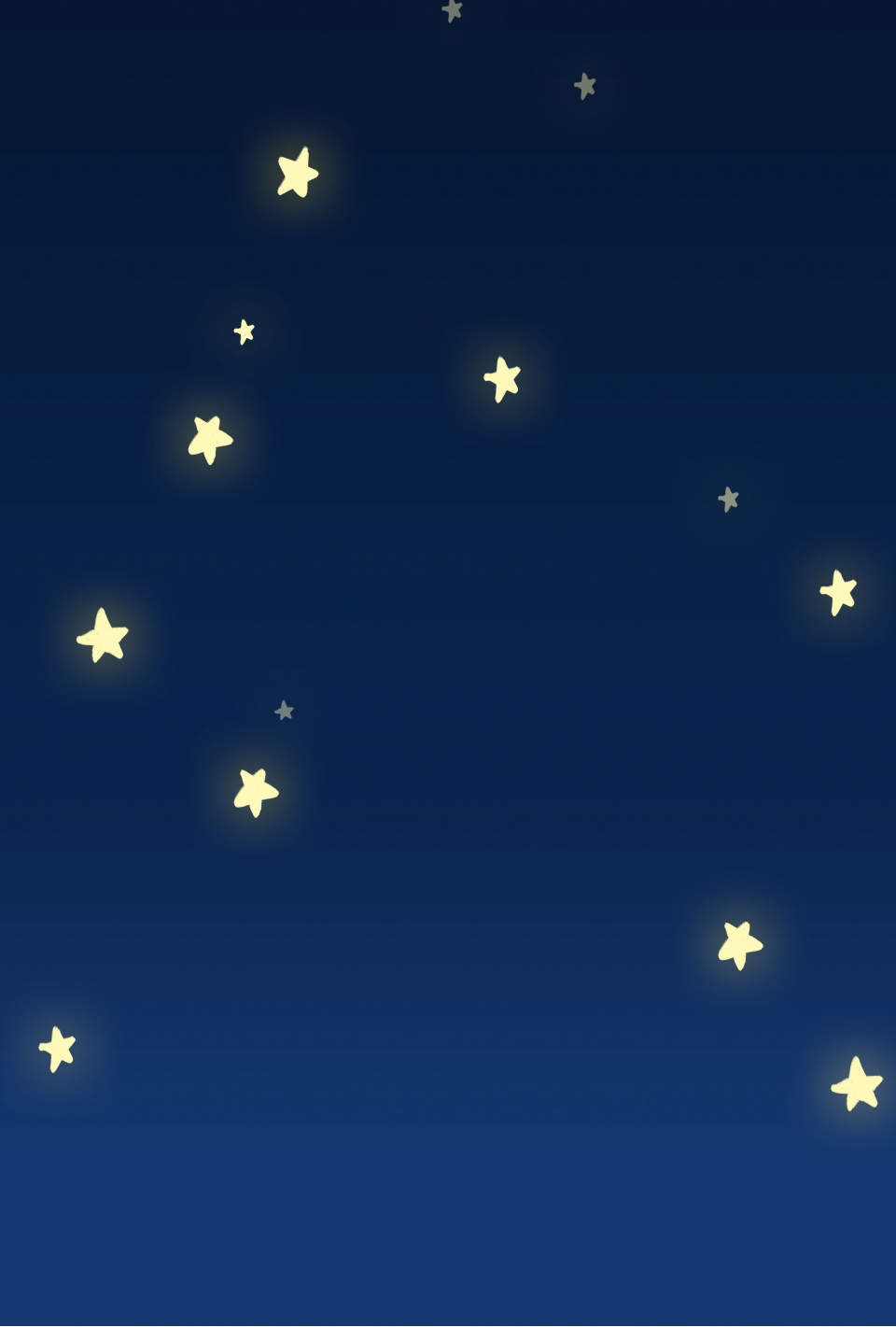 1
4
1
5
3
2
2
우리 행성은 평행 사변형이야
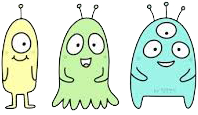 수학(안) 교구기획안
01(단원)_01(페이지수)_01(팝업순서)
4-2 -6  다각형
도와줘요! 지구인
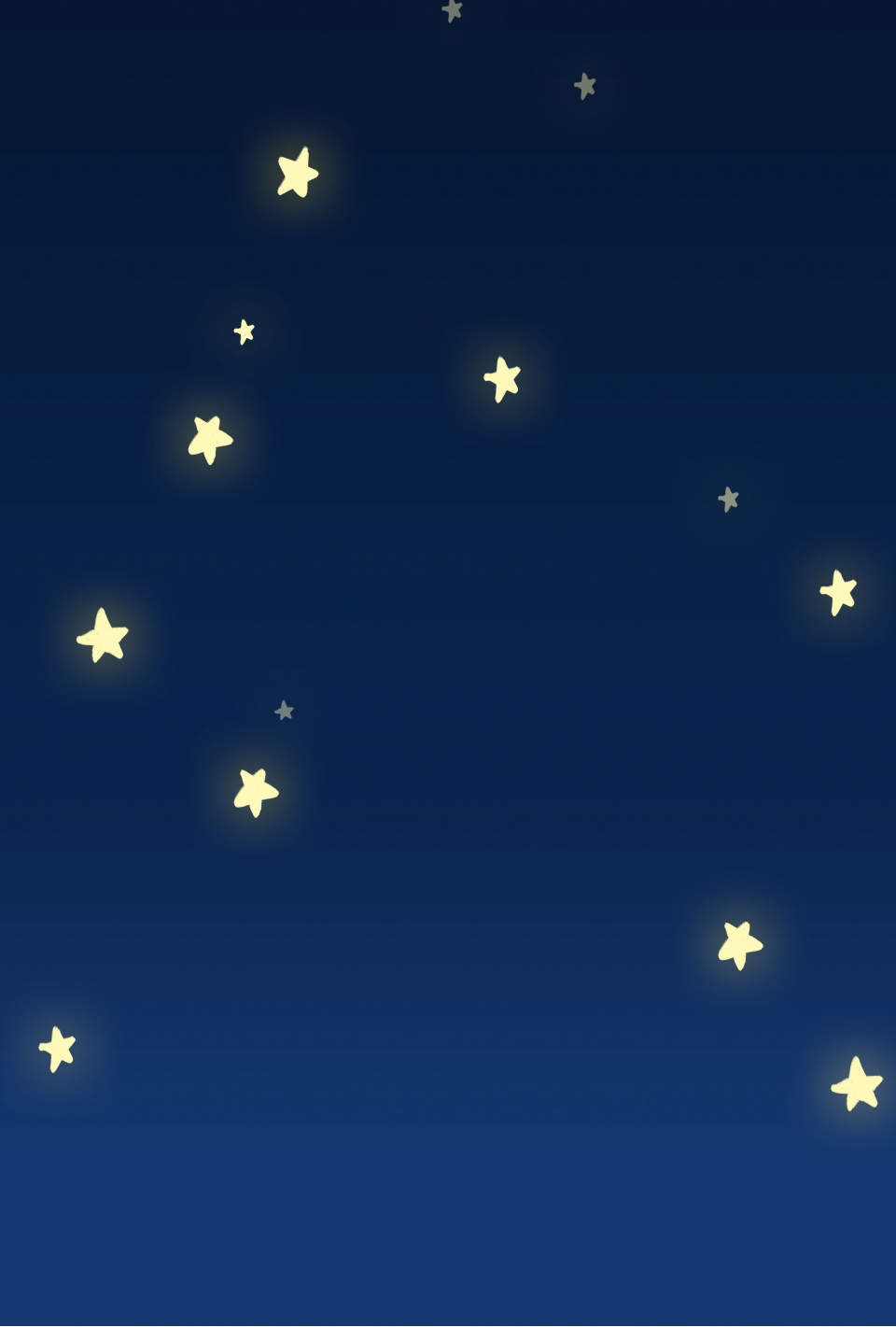 4
1
5
3
2
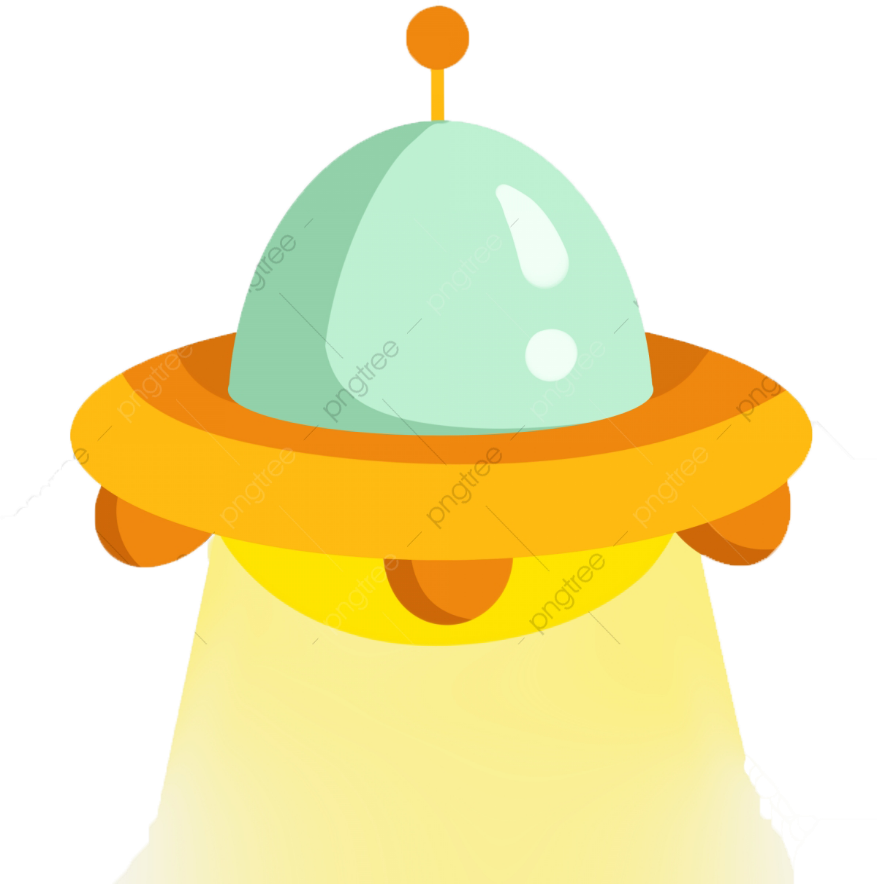 정답입니다.
1
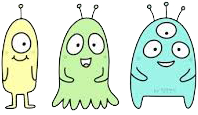 수학(안) 교구기획안
01(단원)_01(페이지수)_01(팝업순서)
4-2 -6  다각형
도와줘요! 지구인
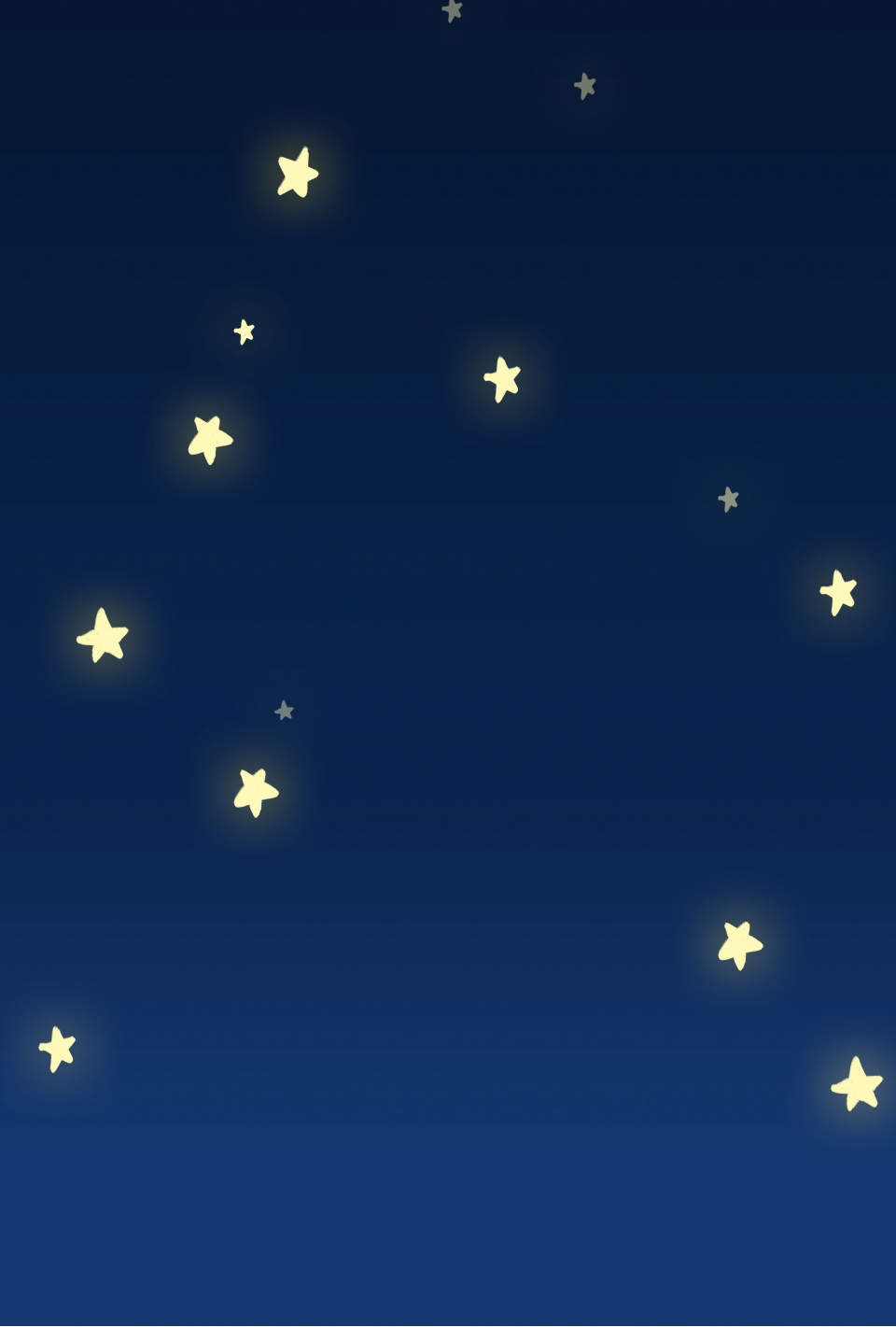 4
1
5
3
2
다시 해보기
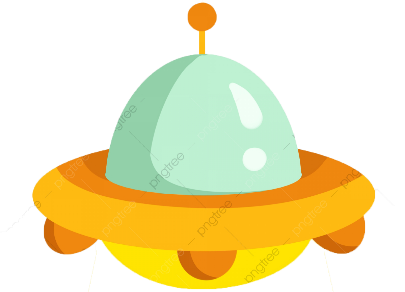 1
오답입니다.
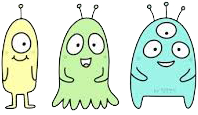 Thank you
감사합니다.